praktijkopleider
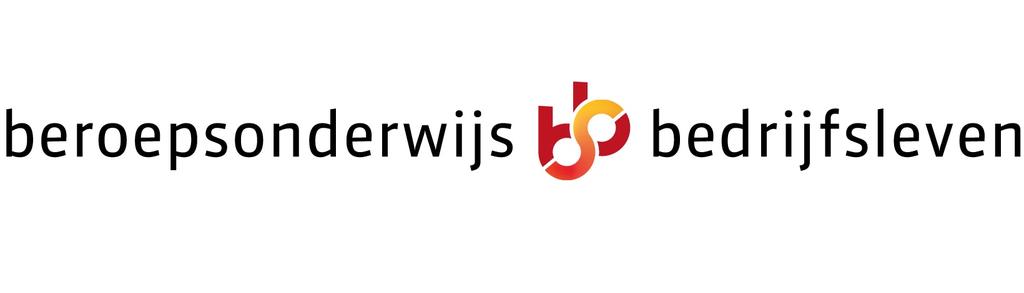 k
Keuzedeel MBO
Wat is Leren
Leren
Leerstijlen
Leren is gedrag
Leren is het verwerven van nieuwe gedragsmogelijkheden
Leren is het wijzigen van reeds bestaande geragsmogelijkheden
KOLB
4 fasen
De 4 fasen vormen samen een leercyclus
Leren is duurzame gedragsverandering
Leren ontstaat wanneer de leercyclus een of meerdere malen doorlopen wordt
Herhalen is vaak nodig om tot duurzame gedragsveranderingen te komen. Zie figuur.
Sommige stappen niet altijd in bij d e1e fase
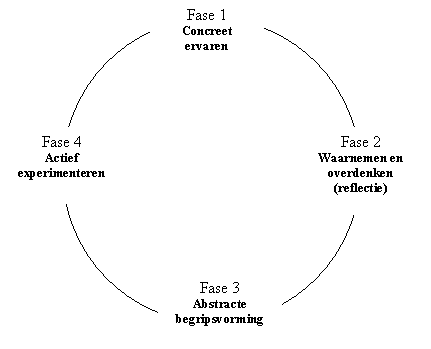 Werkblad 1: eigen leerstijl
Manieren van leren
Leren via imitatie 
Bedenk een situatie waarin een leerling kan leren door imiteren
Wat is in deze situatie het voordeel van iets voordoen?
Wat is in deze situatie het nadeel van leren via imitatie?
Leren via belonen en straffen
Bedenk een situatie waarin een leerling kan leren door belonen
Wat is in deze situatie het voordeel van iets belonen of straffen?
Wat is in deze situatie het nadeel van leren via belonen of straffen?

Zelf ontdekkend leren

Bedenk een situatie waarin een leerling kan leren door het zelf te ontdekken
Wat is in deze situatie het voordeel van iets zelf ontdekken?
Wat is in deze situatie het nadeel van leren via zelf ontdekken?

Leren door ervaring (opeenstapeling van momenten)

Bedenk een situatie waarin een leerling kan leren door ervaring
Wat is in deze situatie het voordeel van deze ervaring?
Wat is in deze situatie het nadeel van deze ervaring?
Kennis, houding en gedrag
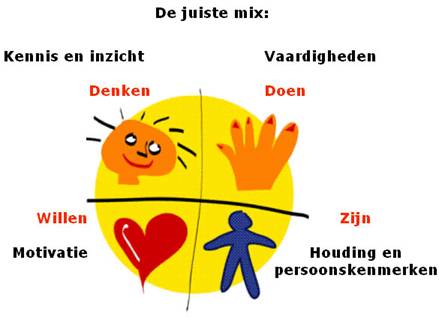 Theorie en opdrachten
Open het bijgevoegde bestand
Lees de tekst
Beantwoord de vragen
Maak de opdrachten
Bespreking vragen en opdrachten
De vragen en opdrachten worden klassikaal besproken